Популярные виды магазинов в Германии
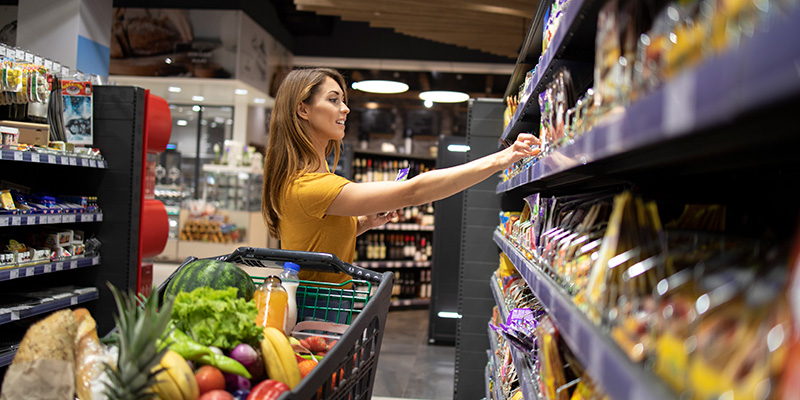 Deutsche Supermärkte
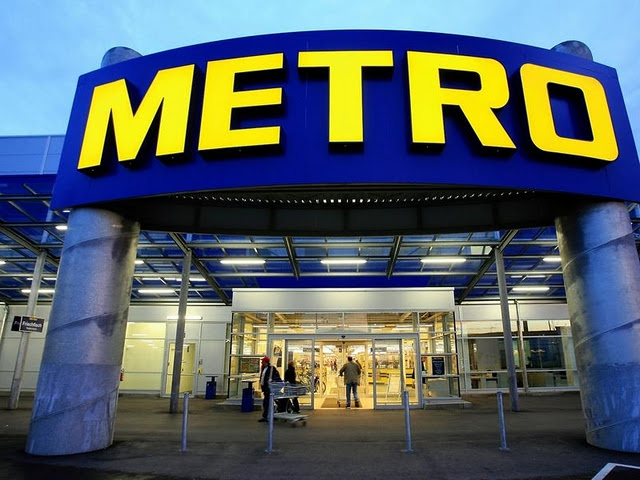 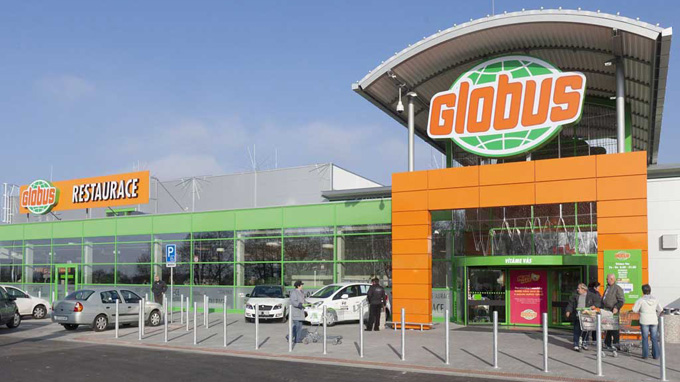 REWE
METRO
GLOBUS
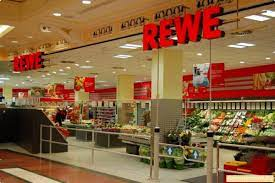 Deutsche Hypermärkte
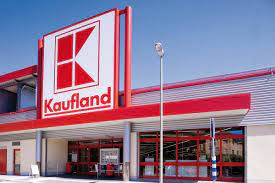 Kaufland
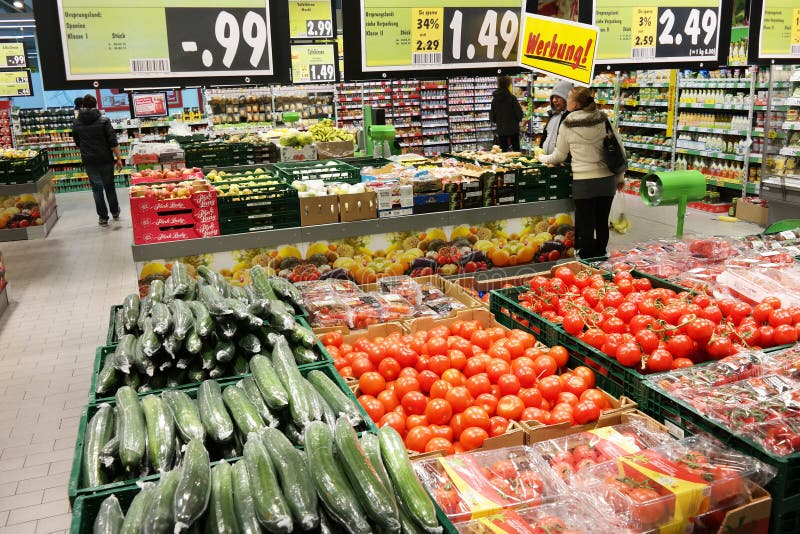 Supermärkte - Discounter und Supermärkte einer hohen Preiskategorie
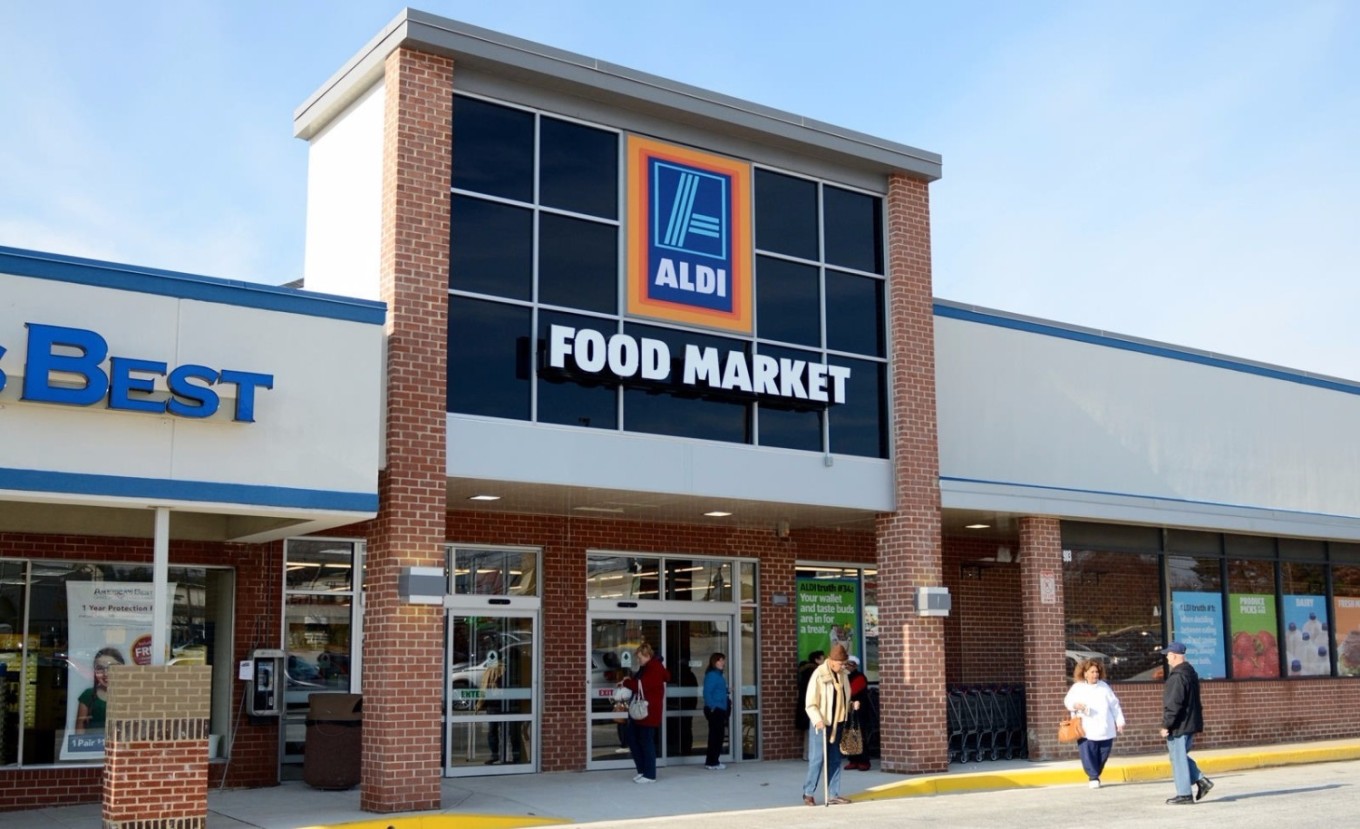 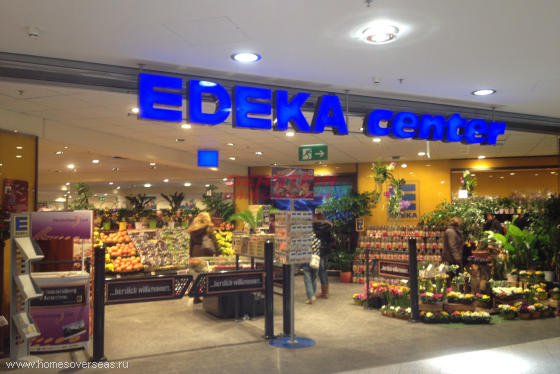 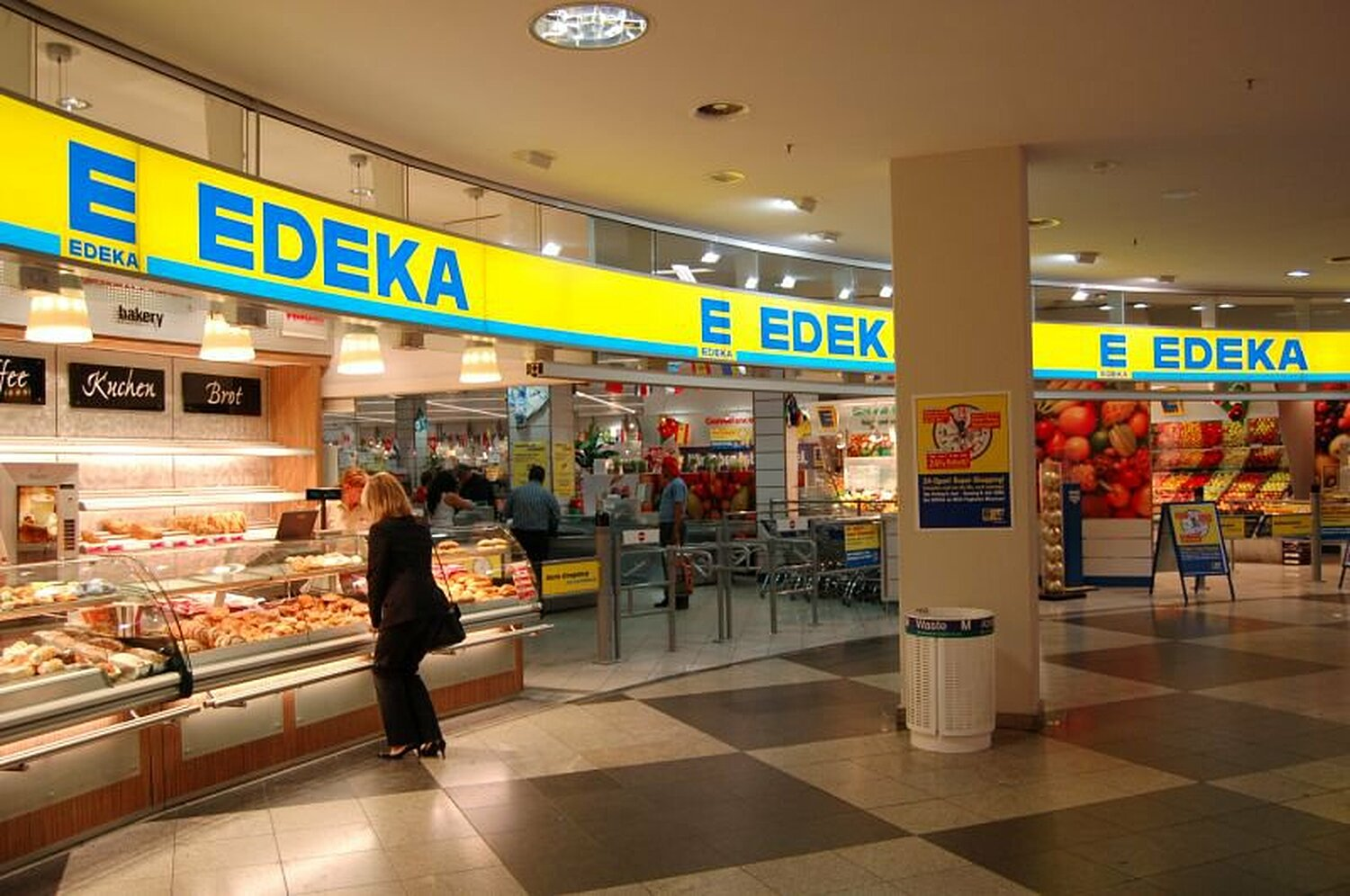 BIO-Geschäfte und Geschäfte mit niedrigem Einkommen
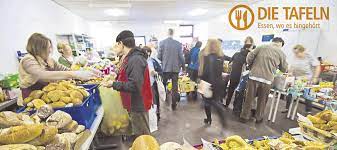 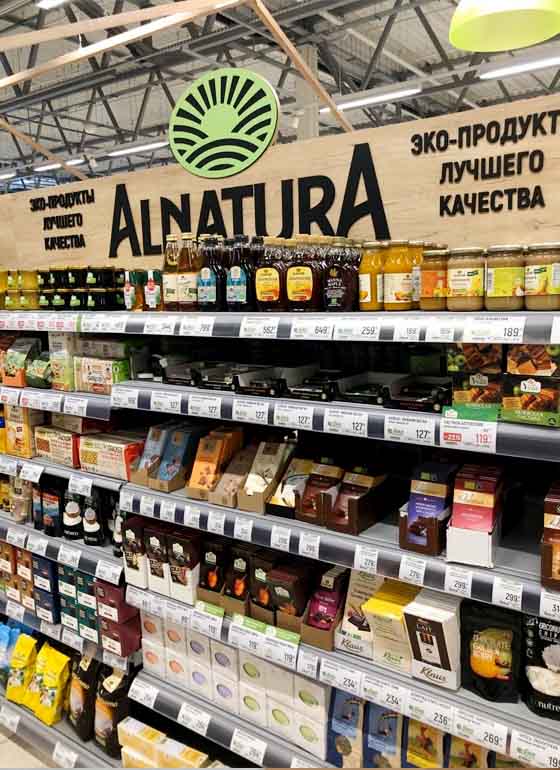 Rippchen
n